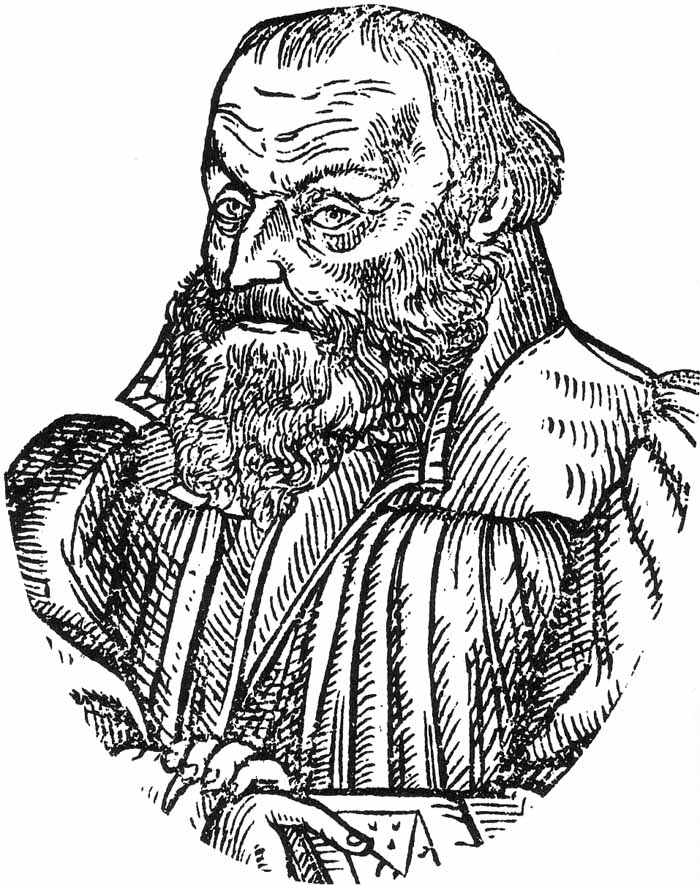 Primož Trubar - 
oče slovenskega knjižnega jezika in 
avtor prve slovenske tiskane knjige
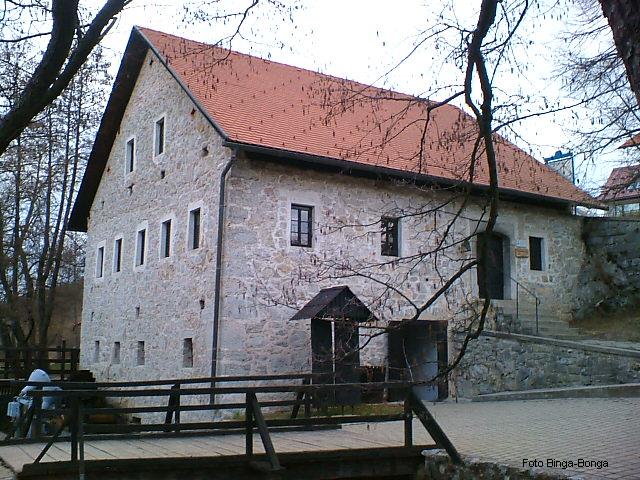 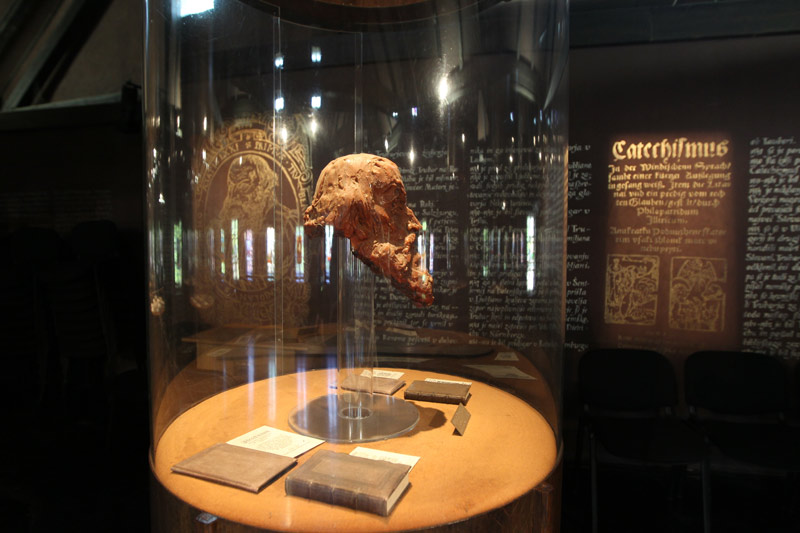 Rodil se je 9. junija 1508 na Rašici  pri Velikih Laščah očetu mlinarju in tesarju.
Turjaški grof mu je omogočil, da se je šel šolat za duhovnika.
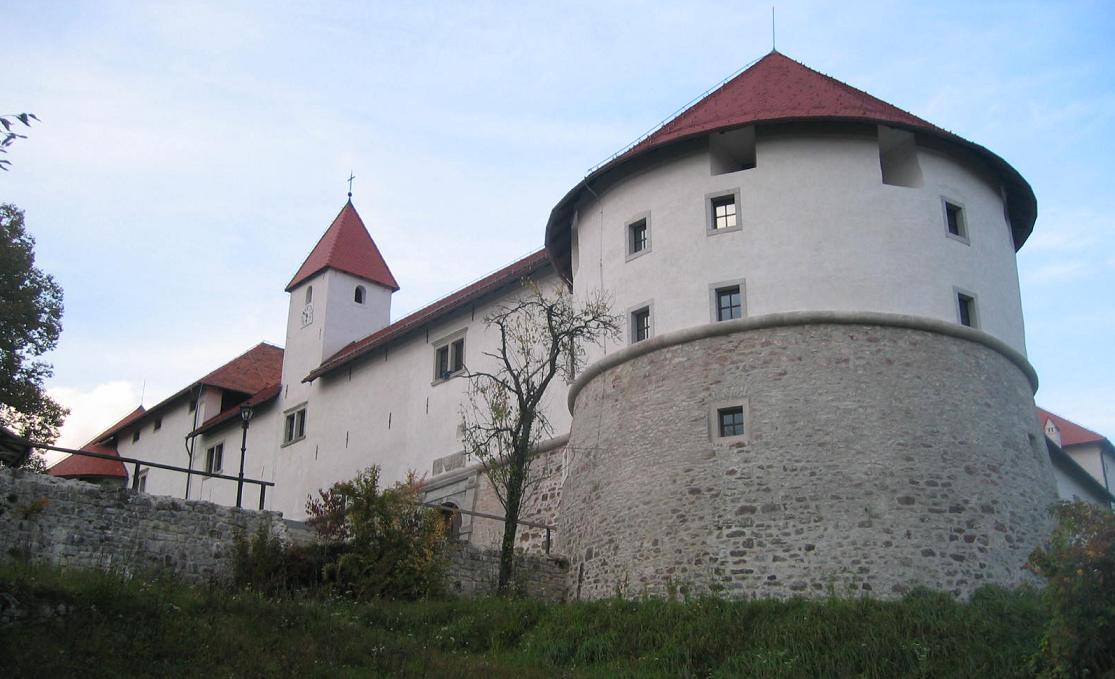 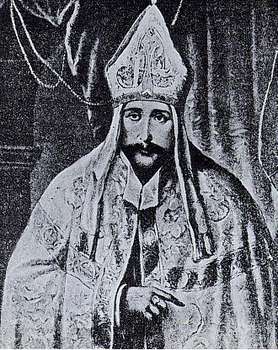 Šolal se je na Reki, v Salzburgu, na Dunaju in v Trstu pri škofu Bonomu.
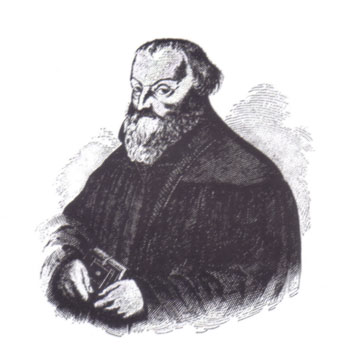 Škof Bonomo ga je posvetil v duhovnika.
Trubar je opravljal službo pridigarja 
v Laškem in v Ljubljani.
V Ljubljani je postal škofijski vikar.
Škof Textor je preganjal protestante, zato se je Trubar odločil, da bo pobegnil v Nemčijo.
Služboval je v različnih nemških mestih, vendar se je najdlje zadržal v Rothenburghu.
Tu se je tudi poročil z Barbaro Sitar in imel z njo štiri otroke.
Čez čas se je spet vrnil v Ljubljano, a so ga znova pregnali.
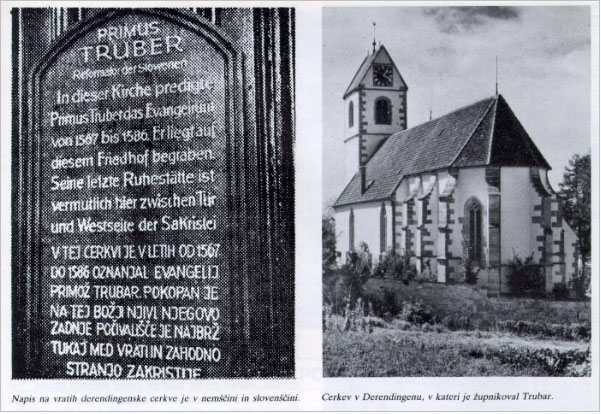 Zatekel se je v Derendingen v Nemčiji, kjer je živel in služboval vse do smrti l. 1586.
Trubarjeva dela:
Trubar je objavil 22 knjig v slovenščini in  2 v nemščini.
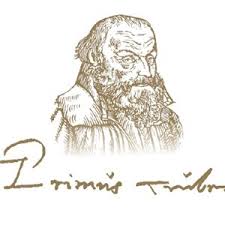 Zanimivo je, da so bila vsa dela, ki jih je napisal v slovenščini, natisnjena v Tübingenu.
Katekizem in Abecednik
Ta pervi deil tiga Noviga testamenta
Cerkovna ordninga
Hišna postila
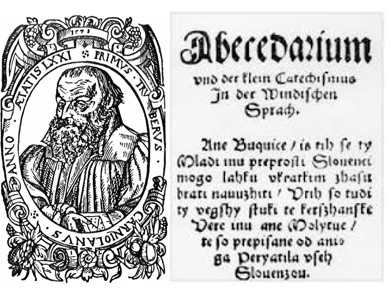 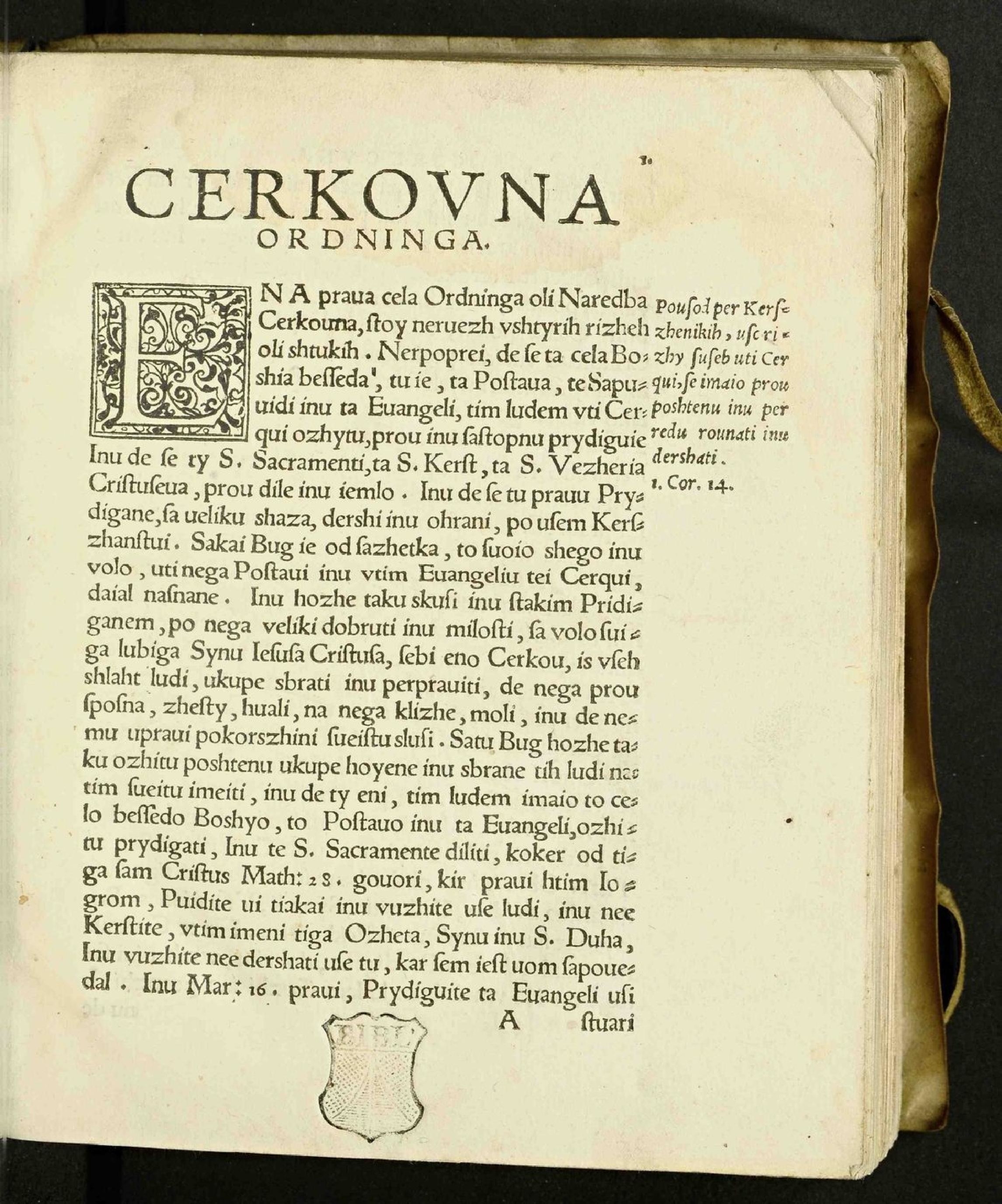 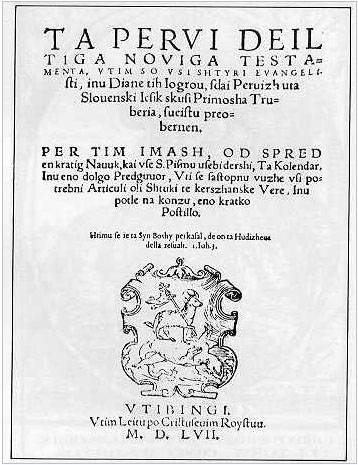 Pisal je tudi predgovore za knjige drugih avtorjev.
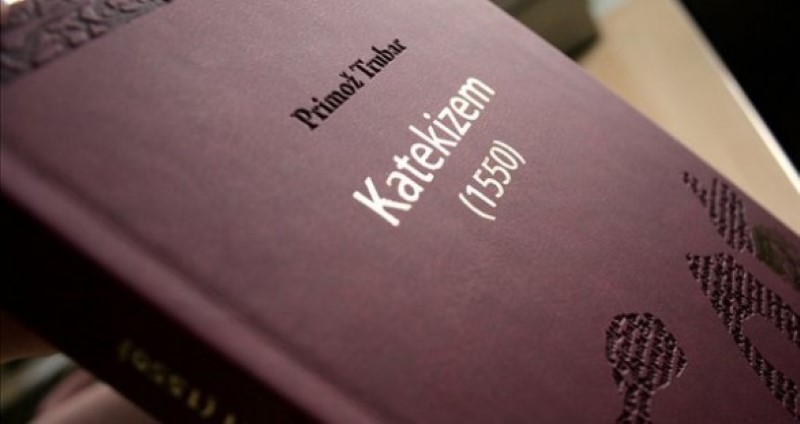 Katekizem in Abecednik
To sta prvi slovenski tiskani knjigi.
V Katekizmu so razloženi protestantski nauki.
Abecednik je priročnik za učenje branja in pisanja.
Prvič sta izšli leta 1550 v pisavi imenovani gotica, na Nemškem.
Gotica ni ustrezala slovenskemu jeziku, zato je Trubar knjigi izdal še enkrat, in sicer leta 1555 v pisavi imenovani bohoričica.
Zanimivosti
Trubarjeva podoba je bila na bankovcu za 10 slovenskih tolarjev in na kovancu za 1 evro.
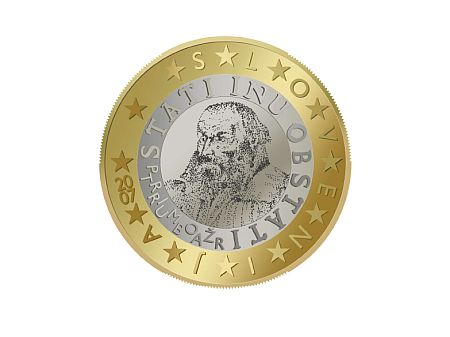 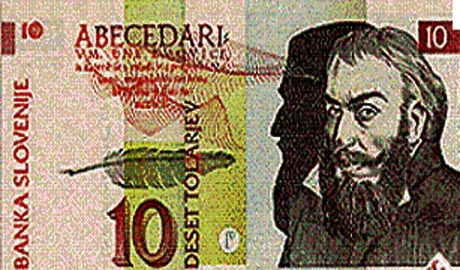 Trubarjev psevdonim je bil Rodoljub Ilirski.
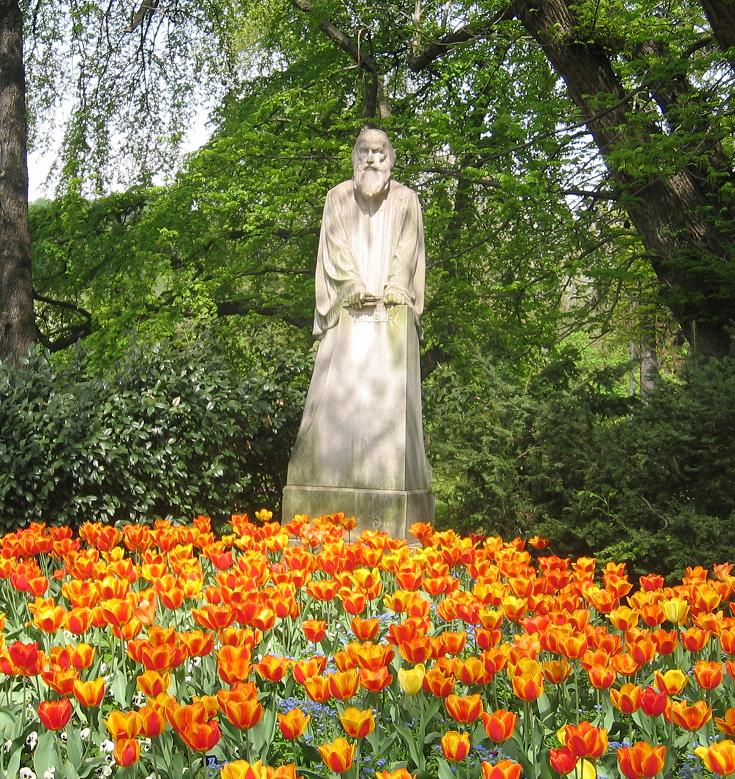 Zanimivosti
Trubar ima v Sloveniji veliko javnih spomenikov.
Najbolj znan in likovno izjemen je ljubljanski spomenik na robu Tivolija.
Od svojega 40. do 78. leta je živel v pregnanstvu na Nemškem (vmes 3 leta v Ljubljani).
Skoval je besedo „nigdirdom“ – nikjer doma.
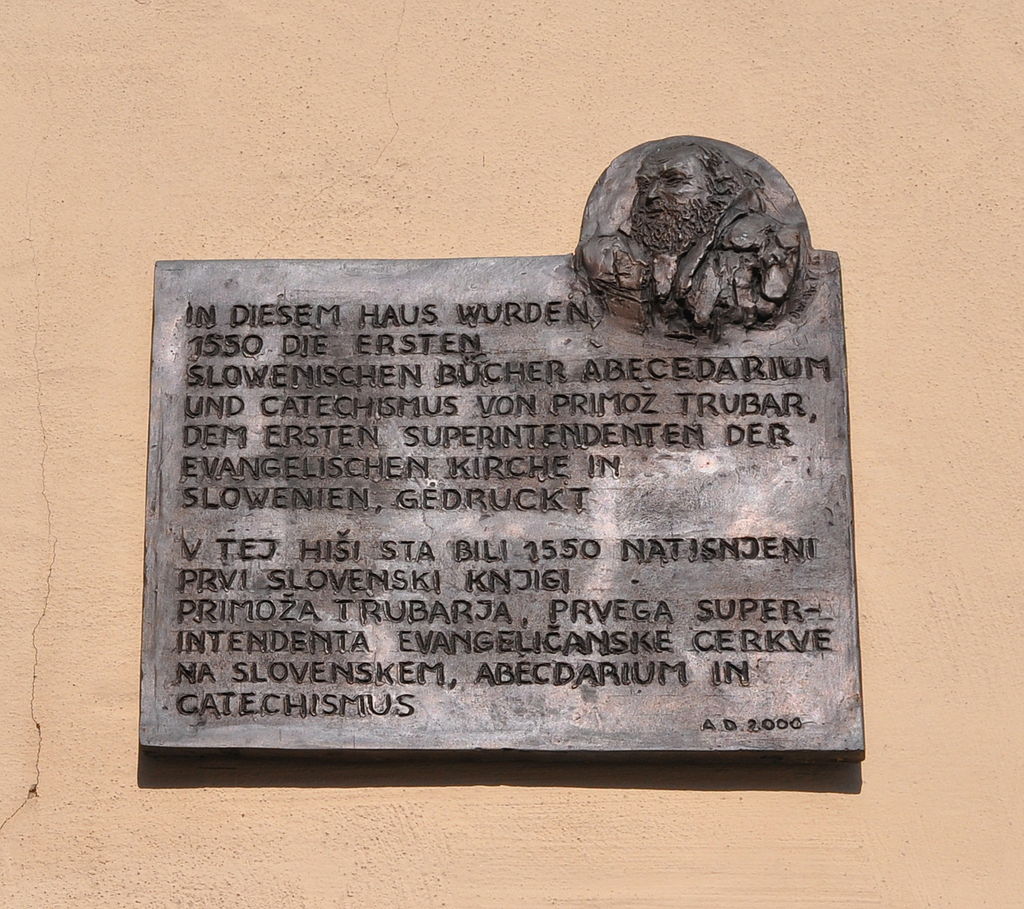 Spletni viri:
Wikipedija 
https://sl.wikipedia.org/wiki/Primo%C5%BE_Trubar
Hervardi http://www.hervardi.com/primoz_trubar.php
Slovenski biografski leksikon
http://www.slovenska-biografija.si/oseba/sbi729148/
Slike
https://www.google.si/search?q=primo%C5%BE+trubar+slike&sa=X&rlz=1C1HIJA_enSI708SI710&tbm=isch&tbo=u&source=univ&ved=0ahUKEwiB4KyMwJDXAhUJJlAKHed2Ao0QsAQIKw&biw=1280&bih=893
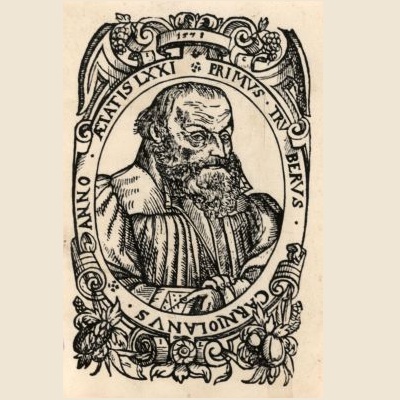 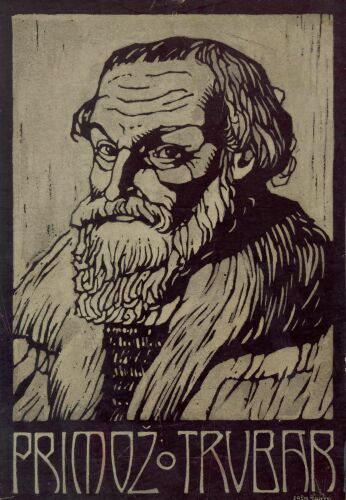